Muharram ul Haram
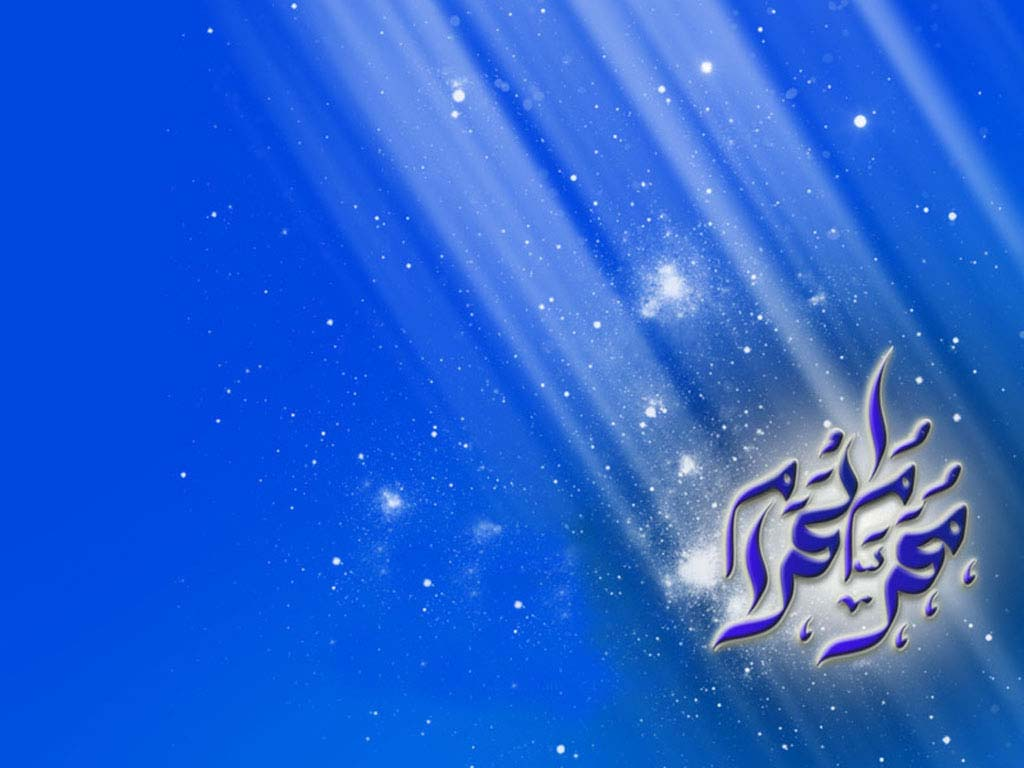 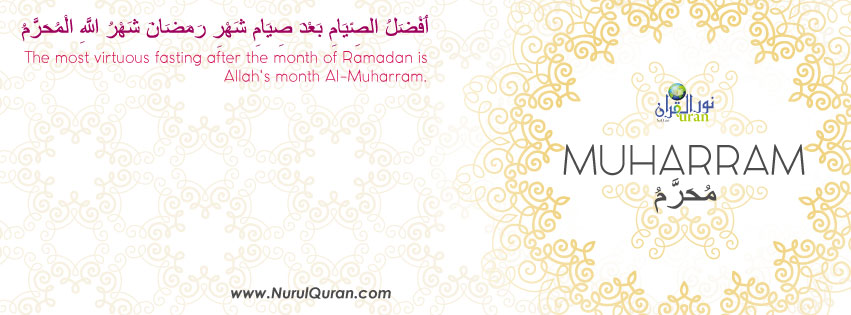 www.NurulQuran.com           nq-international.com          NurulQuran.com/rewards
Importance of Muharram
“Verily, the number of months with Allah is twelve (in a year): It was so ordained, by Allah on the Day when He created the heavens and the earth; of them, four are sacred. That is the right religion, so wrong not yourselves therein…” 
	[al-Tawbah 9:36]

These four months, according to the Prophet (s.a.w) are Dhul-Qa'dah, Dhul-Hijjah, Muharram and Rajab. (Bukhari)

Abu Hurairah narrated that: Allah's Messenger (s.a.w) said: "The most virtuous fasting after the month of Ramadan is that of Allah's month of Al-Muharram. And the most virtuous Salat after the obligatory is the night prayer.” (At Tirmidhi)
www.NurulQuran.com               nq-international.com             NurulQuran.com/rewards
Fast on Day of 'Aashooraa (10th Muharram)
Ibn ‘Abbas said: 
“The Prophet (s.a.w) came to Madinah and saw the Jews fasting on the day of ‘Aashooraa’. He said, ‘What is this?’ 
They said, ‘This is a righteous day, it is the day when Allah saved the Children of Israel from their enemies, so Musa fasted on this day.’ 
He (s.a.w) said, ‘We have more right to Musa than you,’ so he fasted on that day and commanded (the Muslims) to fast on that day.” (Bukhari) 

The Prophet (s.a.w) said: “For fasting the day of ‘Aashooraa’, I hope that Allah will accept it as expiation for the year that went before.” (Muslim)
www.NurulQuran.com               nq-international.com             NurulQuran.com/rewards
To Differentiate from the People of the Book
Ibn ‘Abbas RA said: “When the Messenger of Allah (s.a.w) fasted on ‘Aashooraa’ and commanded the Muslims to fast as well, they said, ‘O Messenger of Allah, it is a day that is venerated by the Jews and Christians.’  The Messenger of Allah (s.a.w) said, ‘If I live to see the next year, In’sha Allah, we will fast on the ninth day too.’ But it so happened that the Messenger of Allah (s.a.w) passed away before the next year came.” (Muslim).

You can also fast on the 11th of Muharram, in addition to fasting on the 10th, if for some reason you couldn't fast on the 9th. (islamqa.com)
www.NurulQuran.com               nq-international.com             NurulQuran.com/rewards
Do EXTRA GOOD DEEDS This Month
Good deeds during this month bring a greater reward than in other months. They are weightier in the sight of Allah and bigger in ajr, out of the Mercy and Generosity of al-Rahman, al-Kareem.
Ibn ‘Abbas said: "Good deeds done during the four sacred months bring a greater reward." (Tafseer Ibn Katheer)
So pay extra attention and take advantage of every opportunity you find to do good deeds and don't let it go. 
Do your best
Pay extra attention to Salah 
Reciting Qur'an 
Giving charity
Keeping up ties of Kinship 
Helping someone out 
Simply just being nice to your family 
Included in the good deeds is also fasting.
www.NurulQuran.com               nq-international.com             NurulQuran.com/rewards
Some Misconceptions and Baseless Traditions in Muharram
Some people attribute the sanctity of Aashooraa to the martyrdom of Hussain, (r.a). There is no doubt, that the story of Hussain, (r.a) is one of the most tragic episodes of our history. Yet, the sanctity of 'Aashooraa' cannot be ascribed to this event because this was established during the days of the Prophet (s.a.w) by the Prophet (s.a.w) himself, much earlier than the birth of his grandson Hussain (r.a).

Some people consider Muharram an evil or unlucky month, because Hussain, (r.a) was martyred in it. So they don't hold weddings, and other celebrations during this month. Thinking that one cannot do so, is again a baseless concept, which is contrary to the teachings of the Qur'an and the Sunnah. The month of Muharram is neither unlucky or lucky. Believing such things is superstition and is committing a kind of shirk.
www.NurulQuran.com               nq-international.com             NurulQuran.com/rewards
Some Misconceptions and Baseless Traditions in Muharram
Some people think it is Sunnah to prepare a particular type of meal on the 10th, (such a Khitchra, haleem, etc.) and distribute it to the poor people. And they hold big gatherings for this purpose, thinking there is special reward for doing so. This, again has no basis in the Sharee‘ah. since one is associating a particular event or month with having power to harm or do good and only Allah is the One Who has power over all things.

Some people mourn and lament over the death of Hussain (r.a) and hold special ceremonies for this very purpose. However, the Prophet (s.a.w) never held 'mourning ceremonies' for any of his dear family members or his beloved Sahabah after they had passed away. In fact he (s.a.w) forbade us from holding mourning ceremonies on the death of any He (s.a.w) said: "He is not from our group who slaps his checks, tears his clothes and cries in the manner of the people of jahiliyyah." (Bukhari)
www.NurulQuran.com               nq-international.com             NurulQuran.com/rewards
Should we congratulate each other on the new Hijri year?
Shaykh Muhammad ibn Saalih al-‘Uthaymeen said: "If someone offers you congratulations, then respond to him, but do not initiate such greetings. This is the correct view concerning this matter...I do not know of any report that the early generations of Islam congratulated one another on the occasion of the new year, rather they did not regard the first of Muharram as the first day of the new year until the caliphate of ‘Umar ibn al-Khattaab (may Allah be pleased with him).

And Imaam Ahmad said: “I do not initiate the greeting but if someone greets me I return the greeting, because responding to the greeting is obligatory. But being the first to offer congratulations is neither Sunnah nor forbidden.
www.NurulQuran.com               nq-international.com             NurulQuran.com/rewards
Goals for this Year
Our behaviour this month should be of the Sahabah, and should continue throughout the year.

We should value Muharram as one of Allah’s sacred months in which we should strive to do good deeds and be extra careful of sinning. We should try and fast as much as we can in this month, especially the 9th and 10th.

Start the new year with a new ideas, new plans, new goals:
Try to strengthen your bond with Allah SWT
Try to do Worship with more sincere and devoted intention
Try to better your bond with your parents, family and relatives
Try to focus upon your child’s upbringing and education
Try to aim to gain beneficial knowledge with the intention to improve yourselves
Try to work for the less fortunate people
www.NurulQuran.com               nq-international.com             NurulQuran.com/rewards